A Picture (Of Data) Is Worth a Thousand Words
William Blueher, Metadata & Collections Librarian, Thomas J. Watson Library
Michael Cummings, Systems Librarian, Thomas J. Watson Library
ARLIS/NA Conference 2021
[Speaker Notes: The Metropolitan Museum of Art is situated on the Lenape island of Manhahtaan in Lenapehoking, the Lenape homeland.]
ARLIS/NA Conference
May 11, 2021
Library DashboardMotivation and Benefits
Video capture: Staff version of the Library Dashboard
2
[Speaker Notes: This discussion is an extension of the poster presentation of the same title from the previous ARLIS conference. This slide is a video capture of the staff version of the Library Dashboard.]
ARLIS/NA Conference
May 11, 2021
Why PowerBI? Criteria
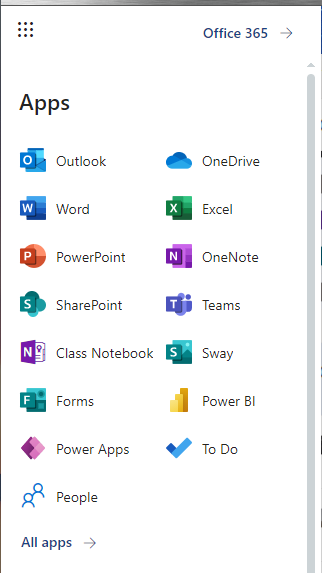 The Met has an Enterprise License.PowerBI is used by other departments.
PowerBI is endorsed by IT department.
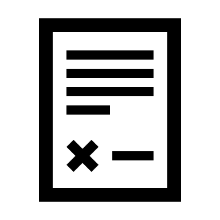 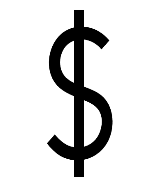 No additional cost per user.
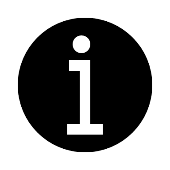 Training was provided.Documentation is readily available.
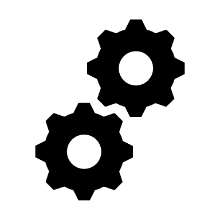 PowerBI provides features that are comparable to other products.
Microsoft Apps Menu
3
[Speaker Notes: The rationale for using PowerBI: license; endorsed; no cost; training and documentation; features.]
ARLIS/NA Conference
May 11, 2021
Why PowerBI? Industry Leader
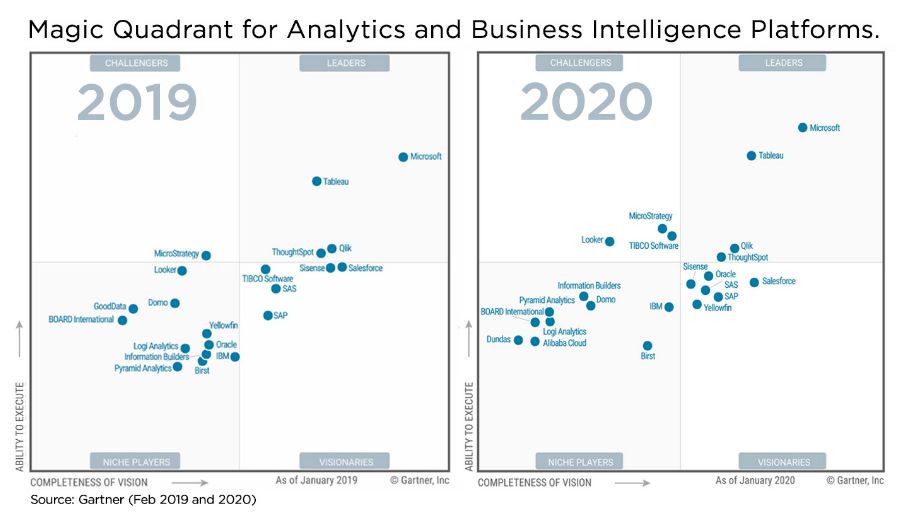 Challengers
Challengers
Leaders
Leaders
Visionaries
Visionaries
Niche Players
Niche Players
4
[Speaker Notes: We had experience with other tools like R Studio, D3, and Tableau. But given the criteria previously cited and the fact that PowerBI consistently out ranked other products
year after year, we felt PowerBI was our best option.]
ARLIS/NA Conference
May 11, 2021
Numbers Are Fun, Sort Of
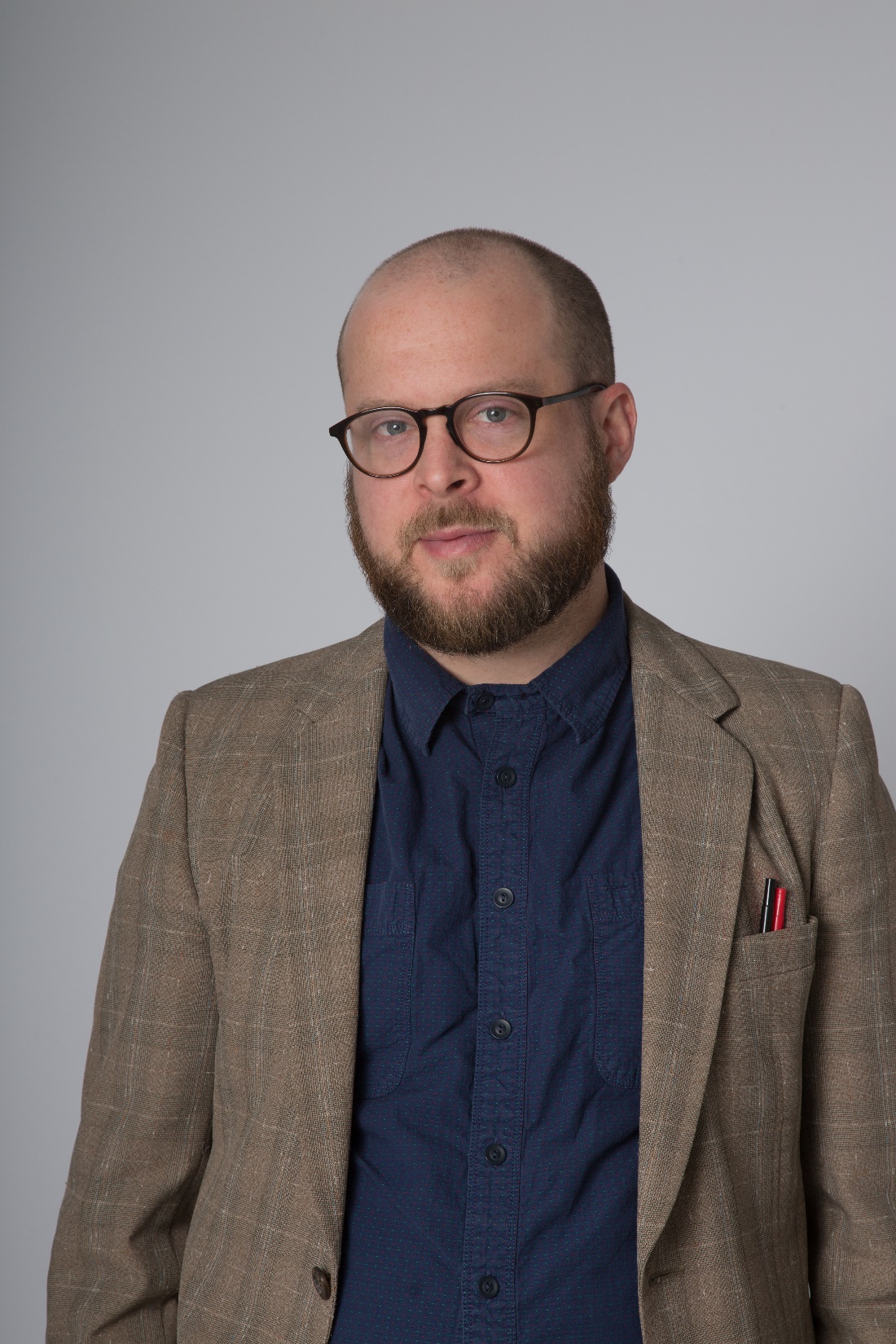 My library has a million books!!!
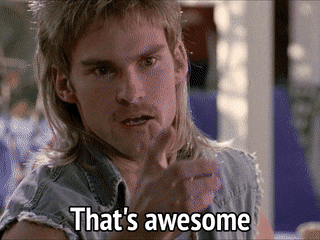 5
[Speaker Notes: No context. 3-part story: part 1]
ARLIS/NA Conference
May 11, 2021
Numbers Are Fun, Sort Of
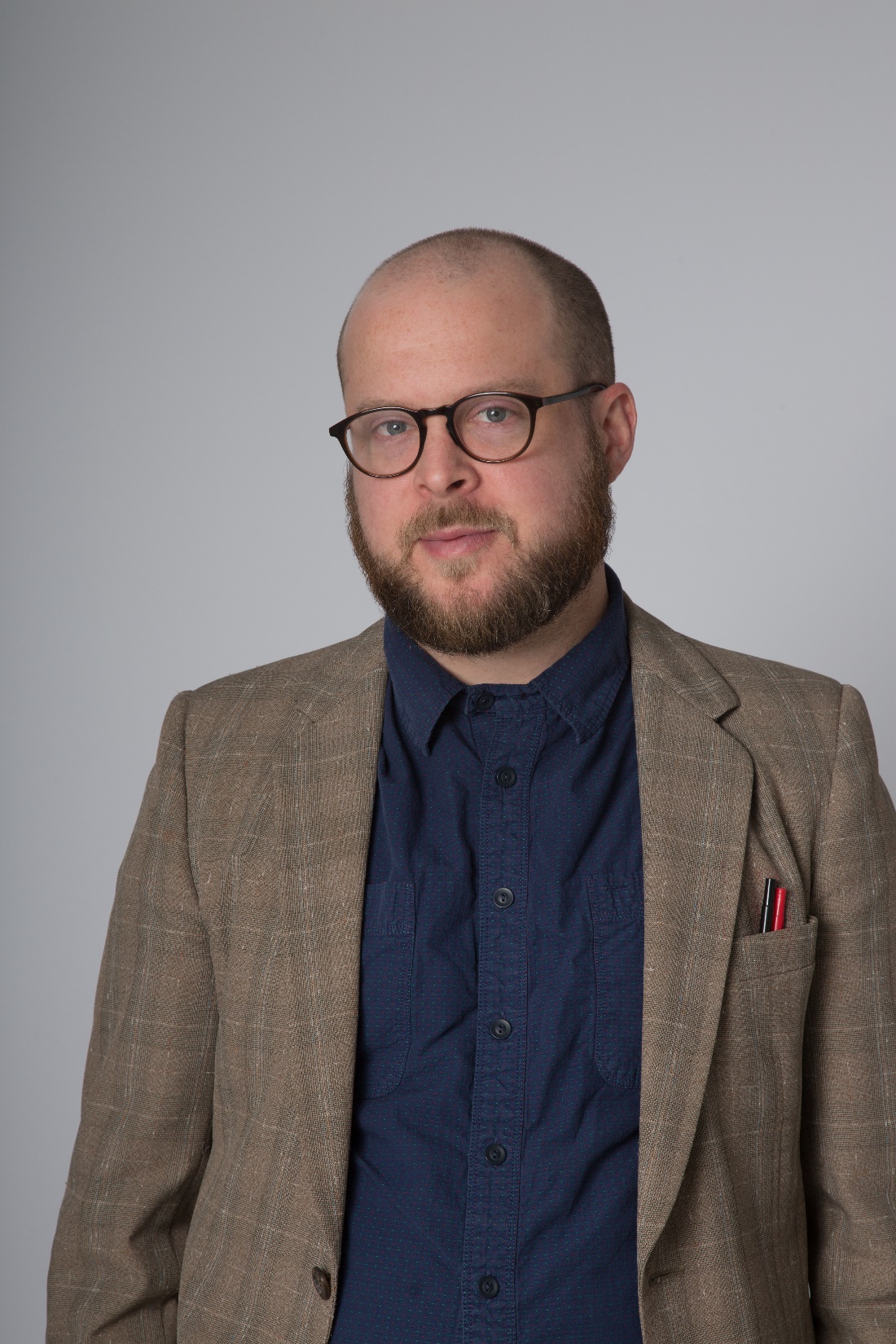 I mean yeah, it’s pretty awesome, but we used to have 10 million.
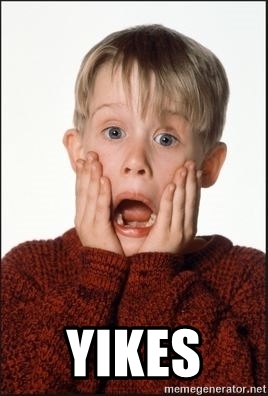 6
[Speaker Notes: 3-part story: part 2]
ARLIS/NA Conference
May 11, 2021
Numbers Are Fun, Sort Of
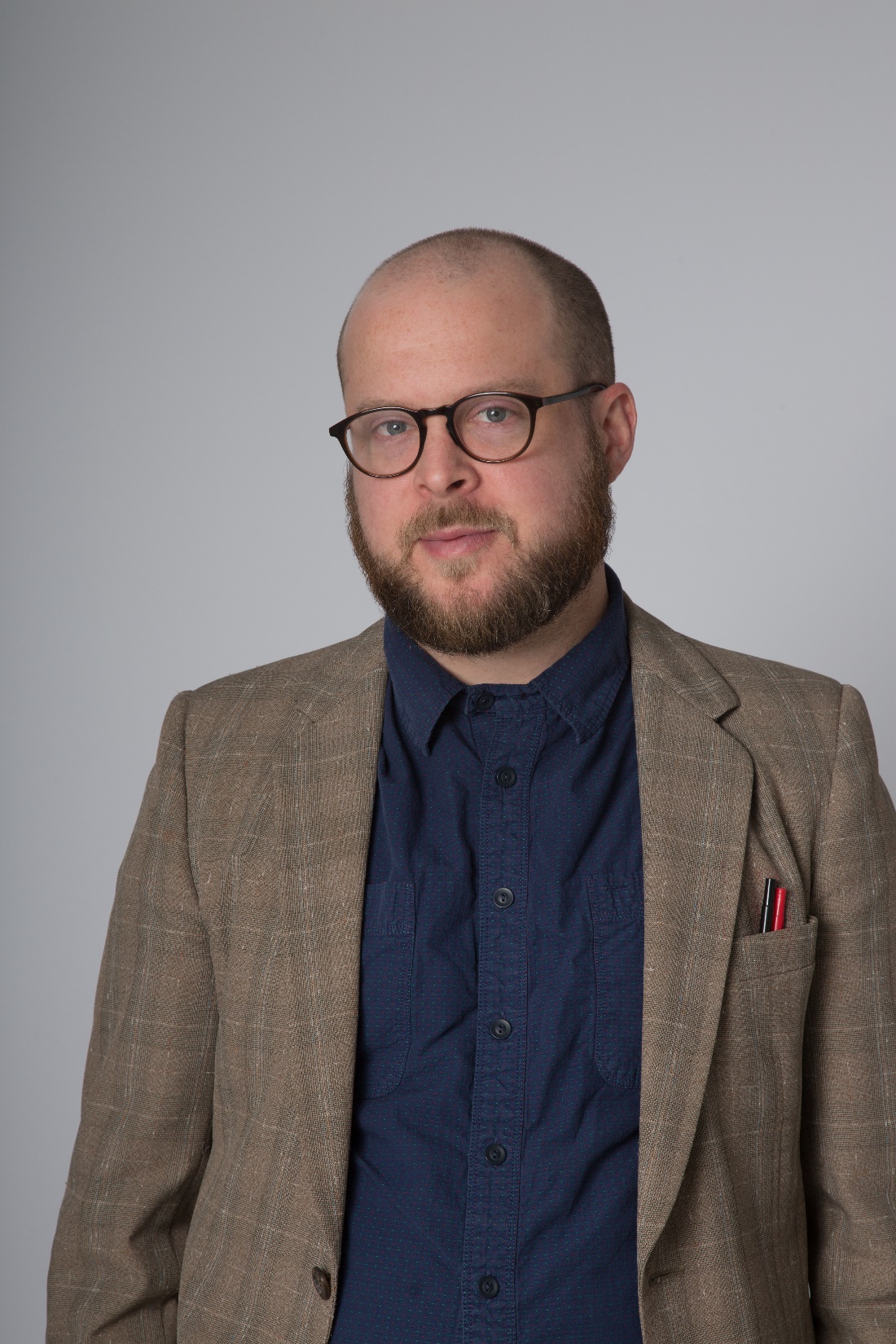 Yeah it is, especially because 10 years ago we only had 50,000!!
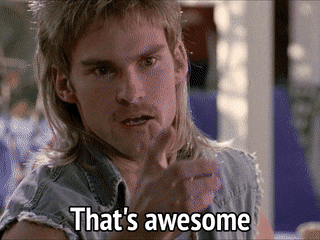 7
[Speaker Notes: 3-part story: part 3]
ARLIS/NA Conference
May 11, 2021
The Data We’ve Got
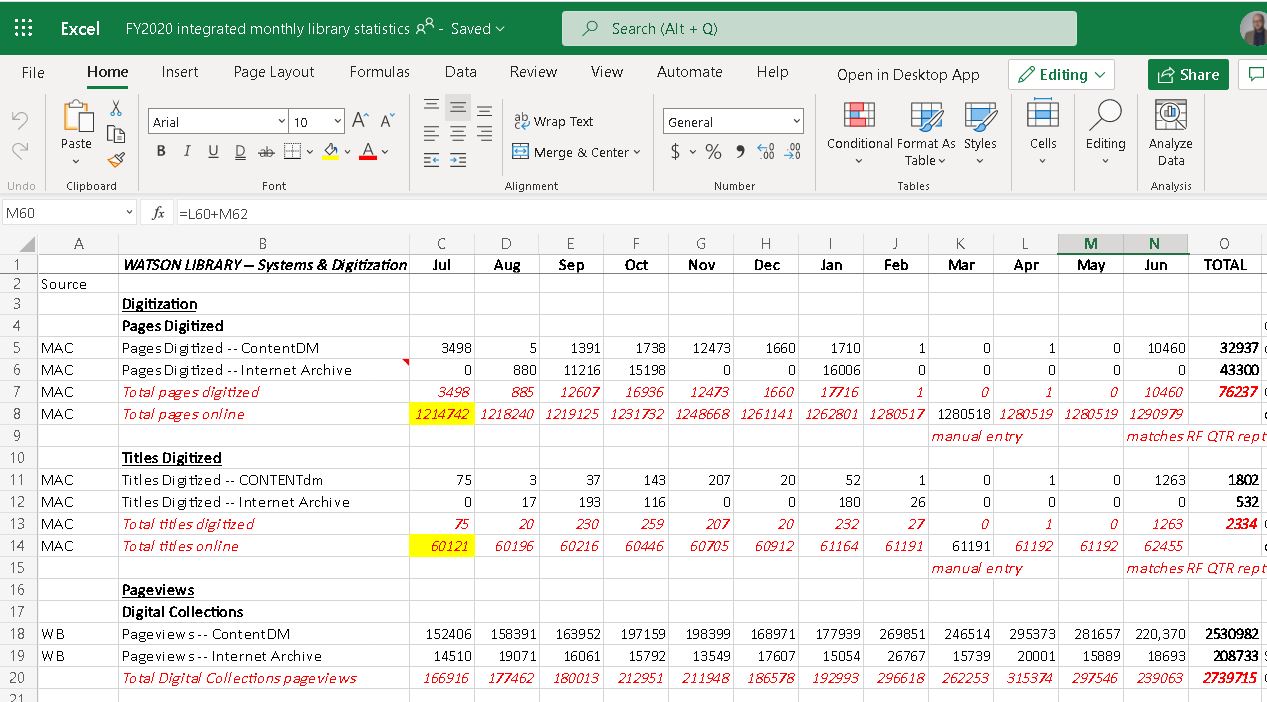 8
[Speaker Notes: PowerBI allows us to take these decontextualized numbers and turn them into something you might actually want to interact with – we can turn them into something that resembles a story. Slide show a part of our spreadsheet “FY2020 integrated monthly library statistics” where staff input data from multiple sources including Sierra ILS, google analytics, ContentDM, e-Resource vendors, etc.]
ARLIS/NA Conference
May 11, 2021
Contextualizing That Data
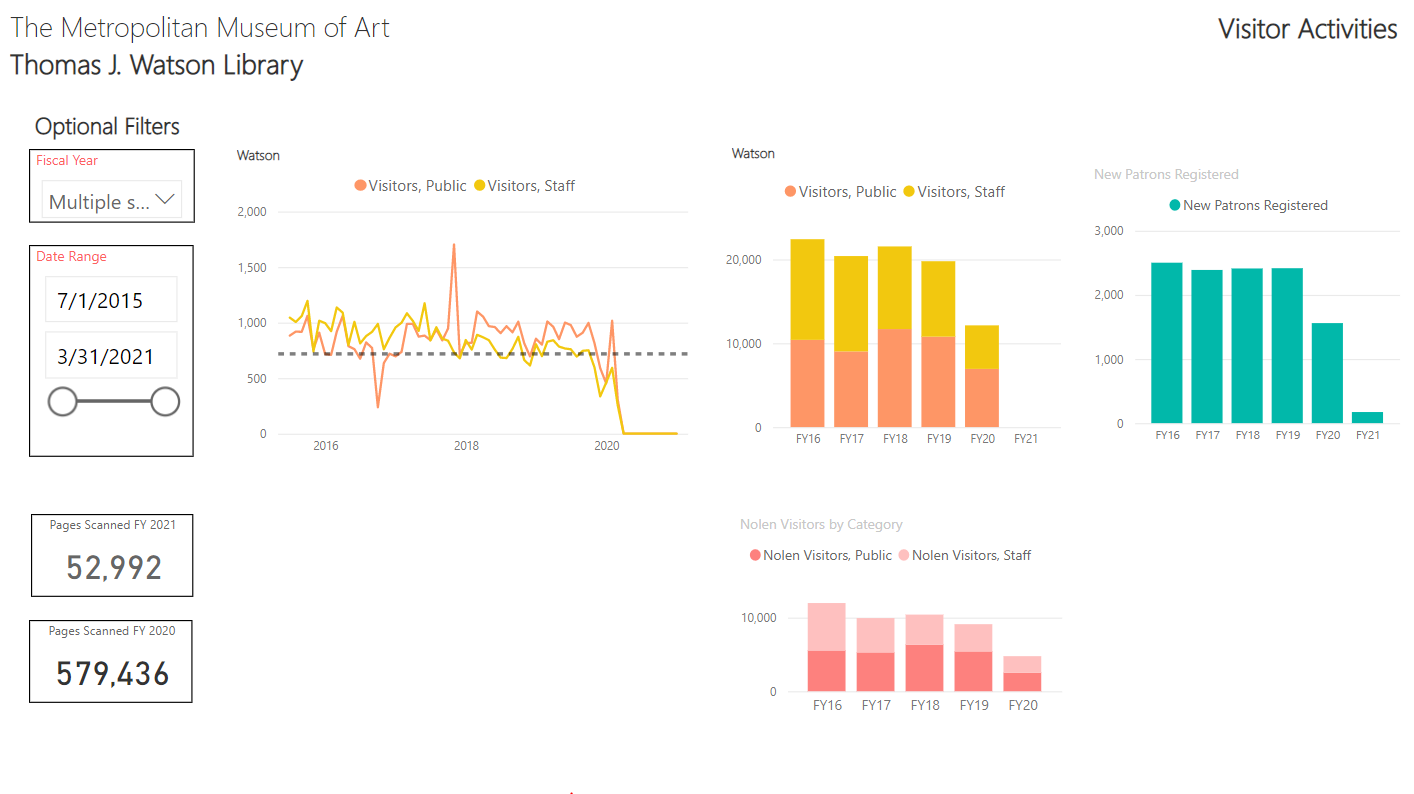 9
[Speaker Notes: Giving you a glimpse into our staff-only dashboard]
ARLIS/NA Conference
May 11, 2021
Hope Springs Eternal
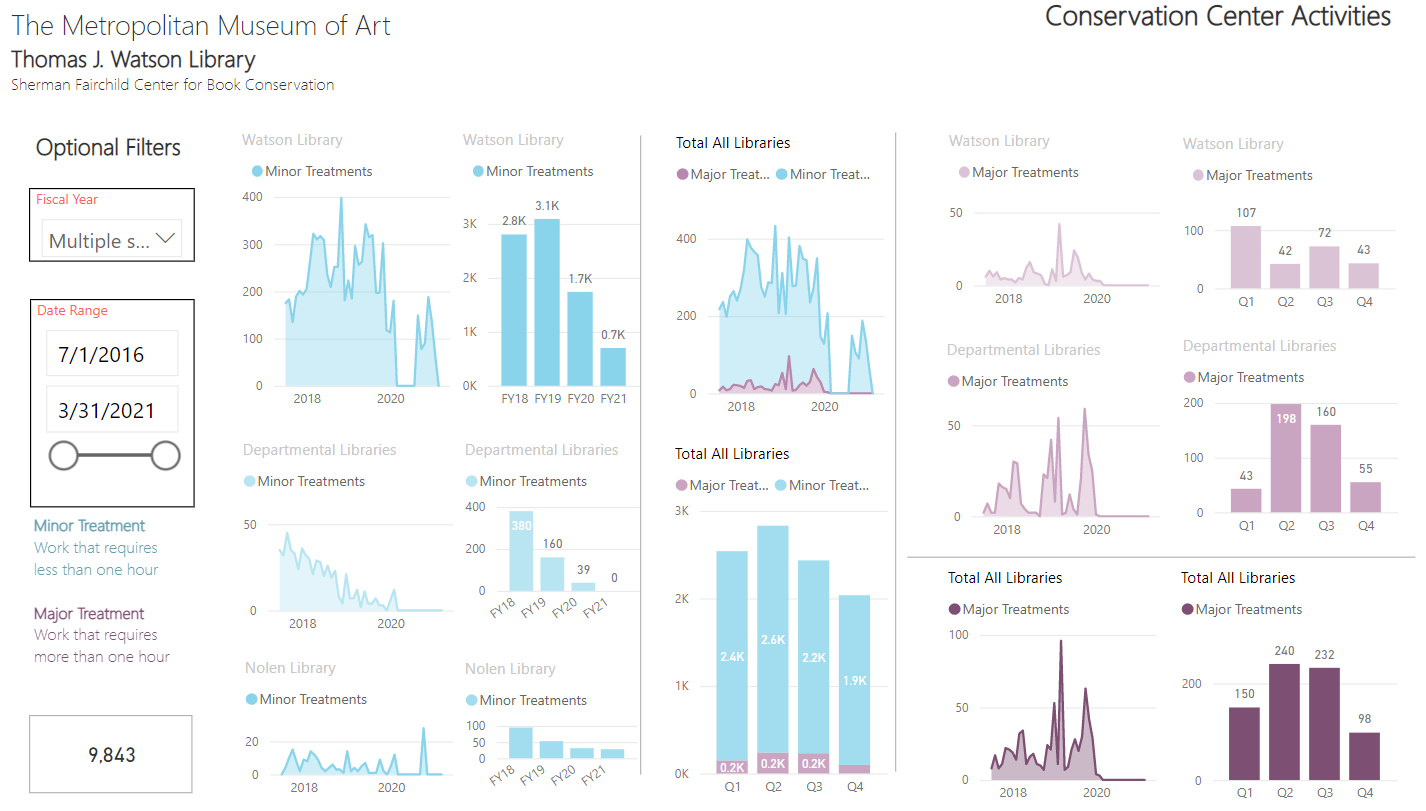 10
[Speaker Notes: These numbers tell you the obvious: that something catastrophic happened in March of 2020, but they can also be serve as helpful guides for the future, letting you know where you once were, thus allowing you to plan for how you may be able to get back there one day]
ARLIS/NA Conference
May 11, 2021
Digital Saves the Day
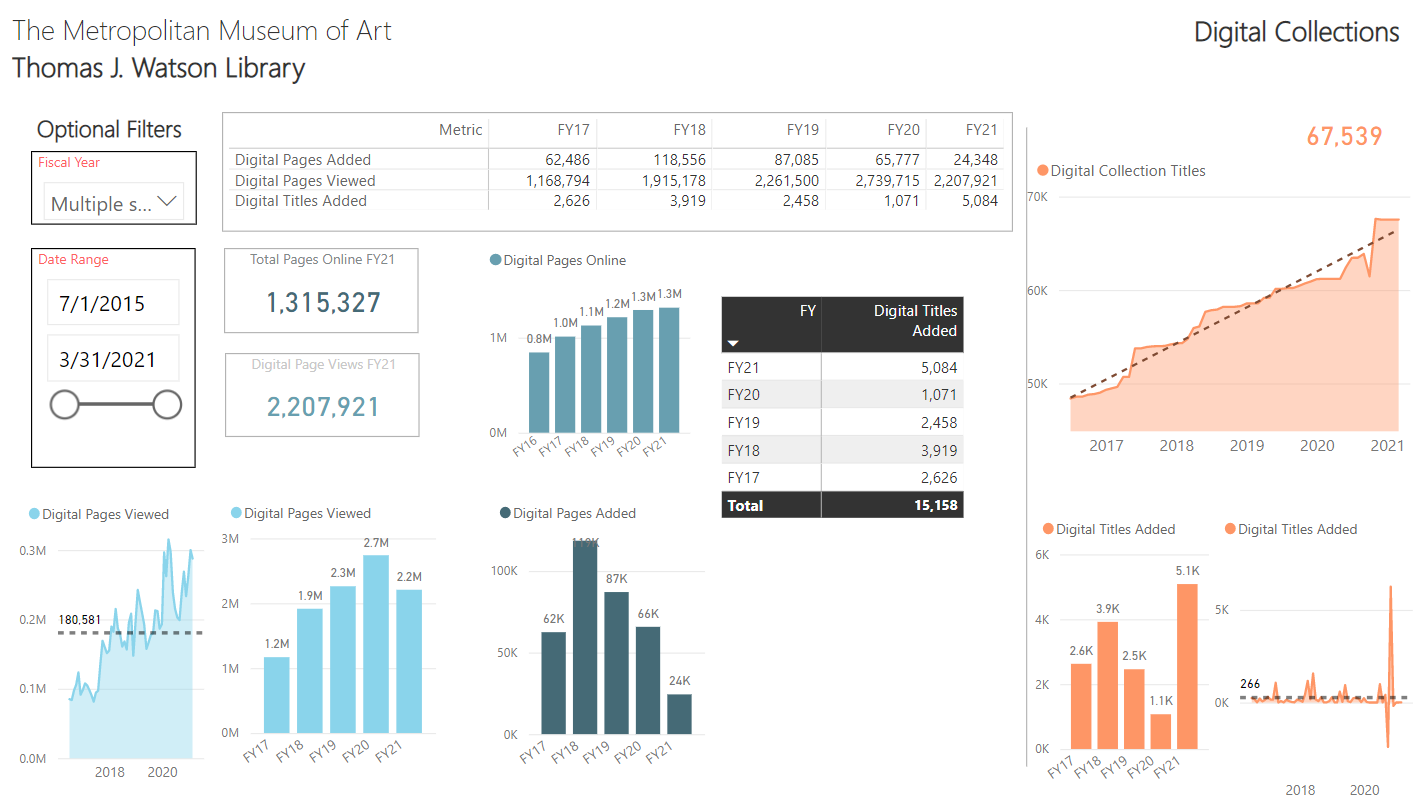 11
[Speaker Notes: More stories. Digital Collections.]
ARLIS/NA Conference
May 11, 2021
Public Dashboard:A Live Demo of the Public Dashboard
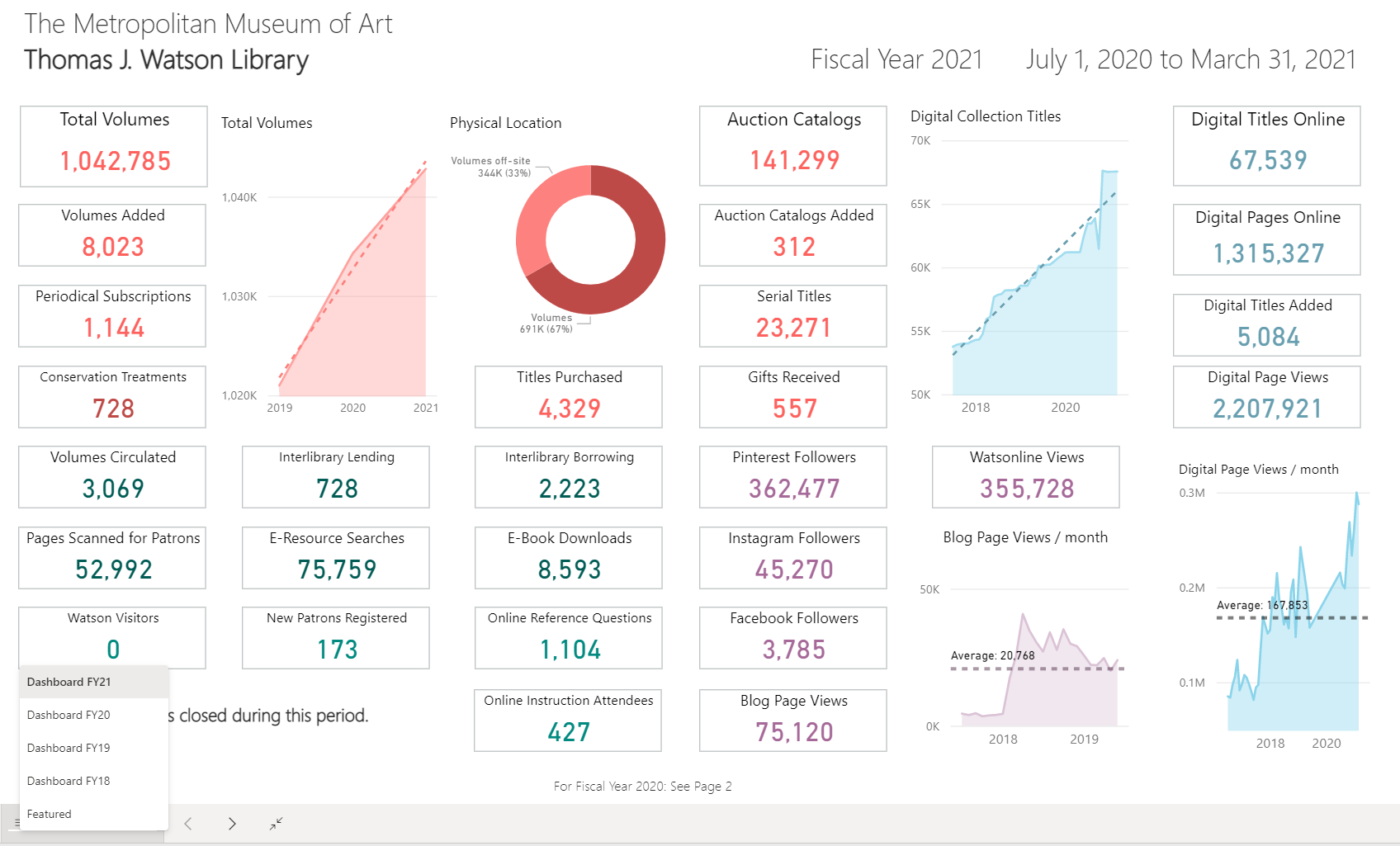 https://www.metmuseum.org/art/libraries-and-research-centers/thomas-j-watson-library/dashboard
12
[Speaker Notes: Screenshot of the public dashboard which is published on the Museum web site.]
ARLIS/NA Conference
May 11, 2021
Emphasis: Interactivity
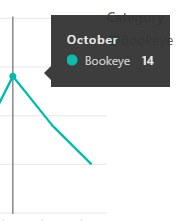 Video capture: Library Systems Help Desk dashboard
13
[Speaker Notes: An advantage of dashboards is the ability to provide the user with engaging interactive filters. The visual elements also interact with each other. This slide shows a screen shot from an early version of a report we did for the Library Systems department, our first dashboard. This is a short video clip.]
ARLIS/NA Conference
May 11, 2021
More visualization optionsGauges / KPI’s / Year Over Year
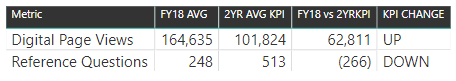 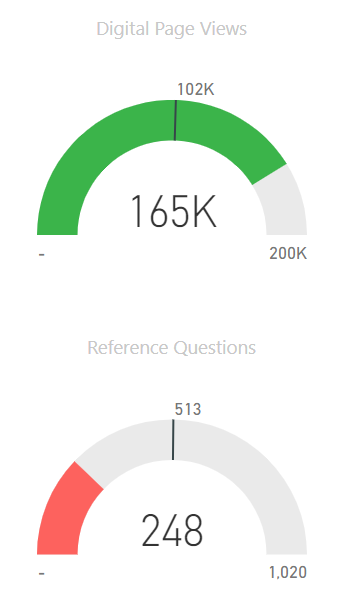 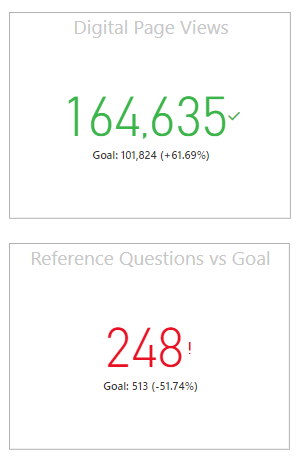 14
[Speaker Notes: We decided to display trend lines like average per month and focus on change over time. However, PowerBI does provide various options to display key performance indicators like these gauges, status cards, and tables.]
May 11, 2021
ARLIS/NA Conference
It’s Automatic!
1. Linked Excel sheets on One Drive2. Scheduled Report Data Refresh3. Automatic Publish to Web
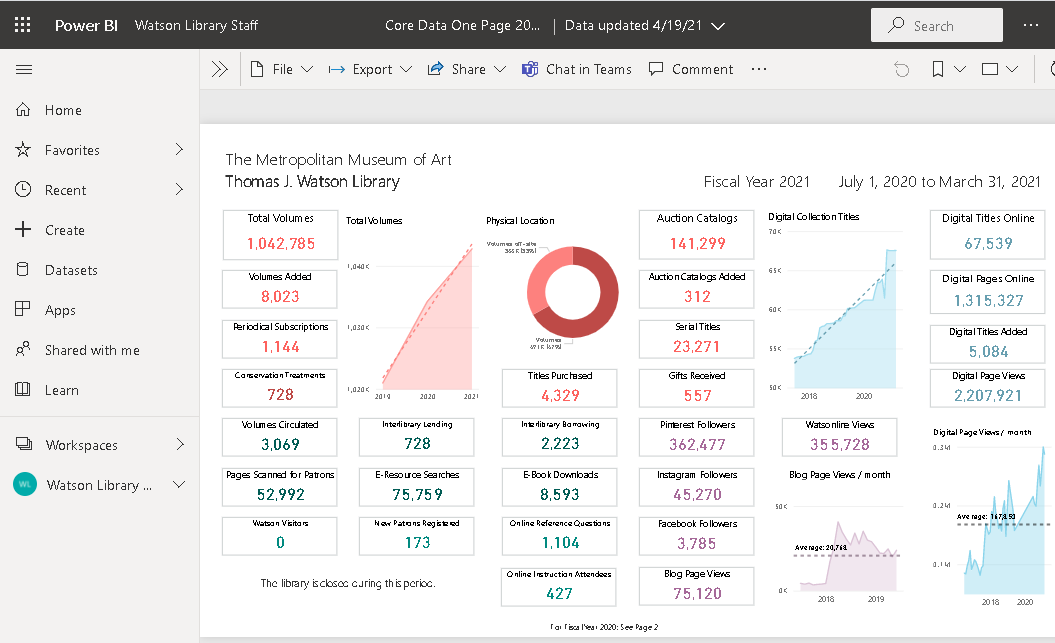 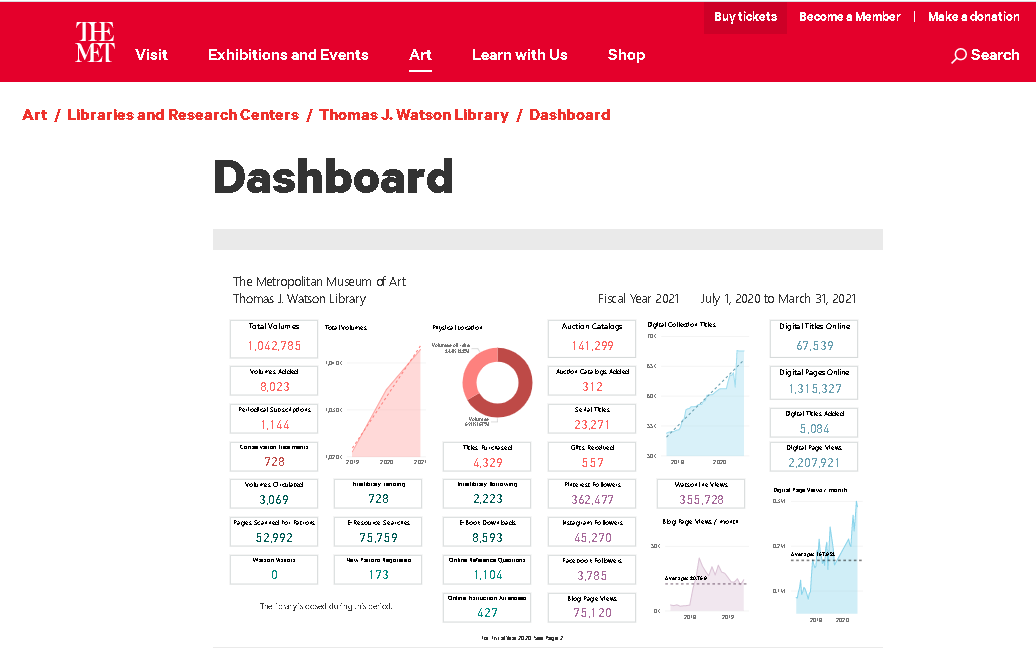 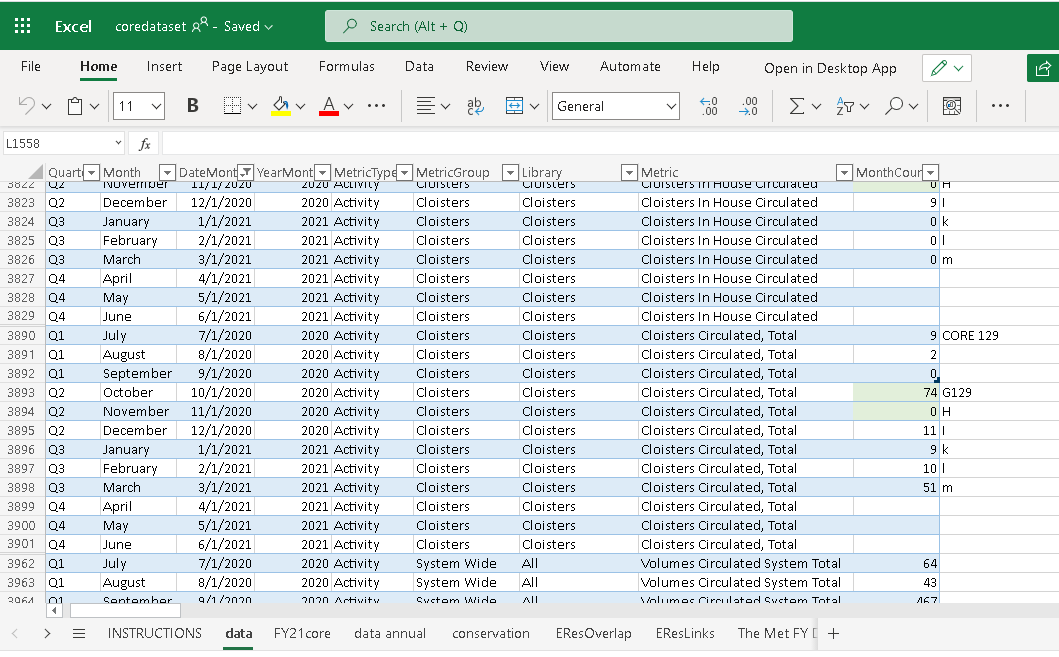 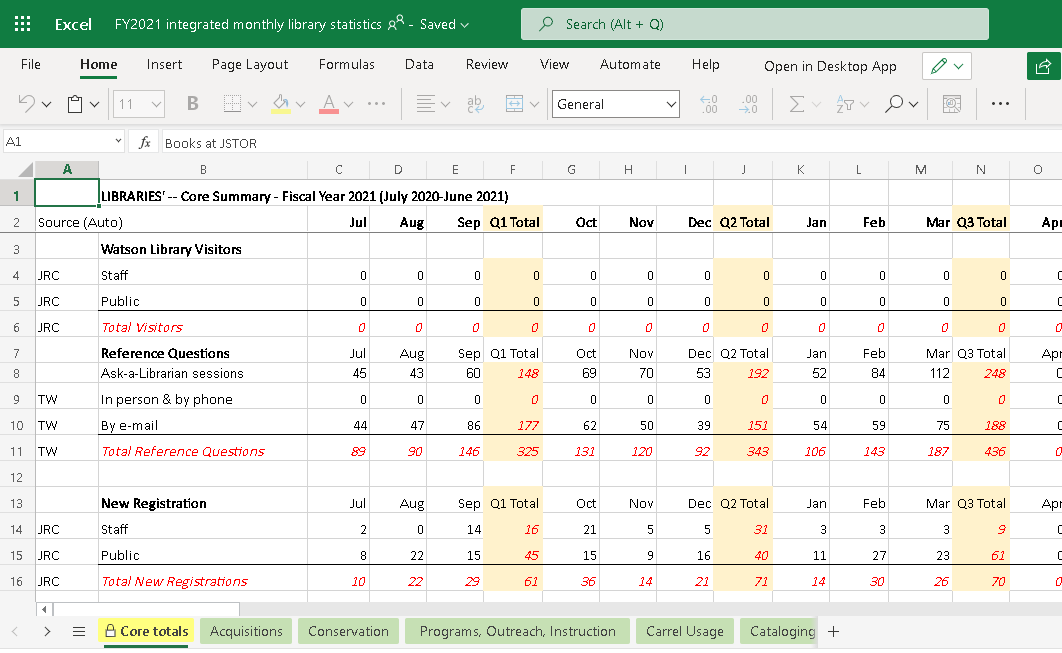 Published  Report  embedded in a page on the Met web site.
Report on PowerBI web Service
Master Sheet Linked withscheduled refresh
OneDrive
15
[Speaker Notes: Although data entry into the first Excel sheet is manual, we like the fact that the rest of the workflow which involves refreshing the report and publishing updates to the web 
is automated by the PowerBI web service. OneDrive is the Microsoft cloud-based storage service.]
ARLIS/NA Conference
May 11, 2021
Technology Hype Cycle / Adoption
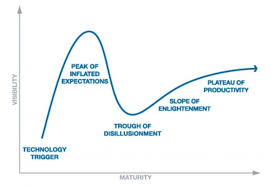 Peak ofInflated Expectations
Plateau ofProductivity
Visibility
Slope ofEnlightenment
Trough of Disillusionment
Trigger
TIME
Maturity
16
[Speaker Notes: Another Gartner Group invention is their “Technology Hype Cycle”. We like to say that the stages of the hype cycle are applicable to the learning curve of adopting new technology. 
We went through these stages adopting and learning the software … until we finally mastered it!]
ARLIS/NA Conference
May 11, 2021
AssessmentVisits to the public version of the library dashboard
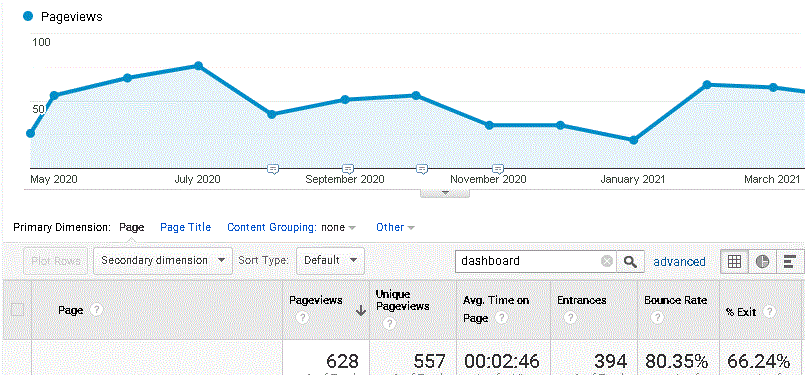 Source: Google Analytics page views, library dashboard April 2020 – 2021Staff version viewed an average of 10 times per month.
17
[Speaker Notes: The dashboard has been well received. One assessment is page view for the page displaying the public version of the dashboard.
There was an average around 50 unique views per month; the staff version has about 10 page views per month. The average time on the page was almost three minutes.]
EMAIL US QUESTIONS!
William.Blueher@metmuseum.org
Michael.Cummings@metmuseum.org
May 11, 2021| ARLIS/NA Conference 2021
[Speaker Notes: Using PowerBI is quite similar to using Tableau. A demo of data visualization tools including Tableau is provided in the next segment of the panel presentation.]